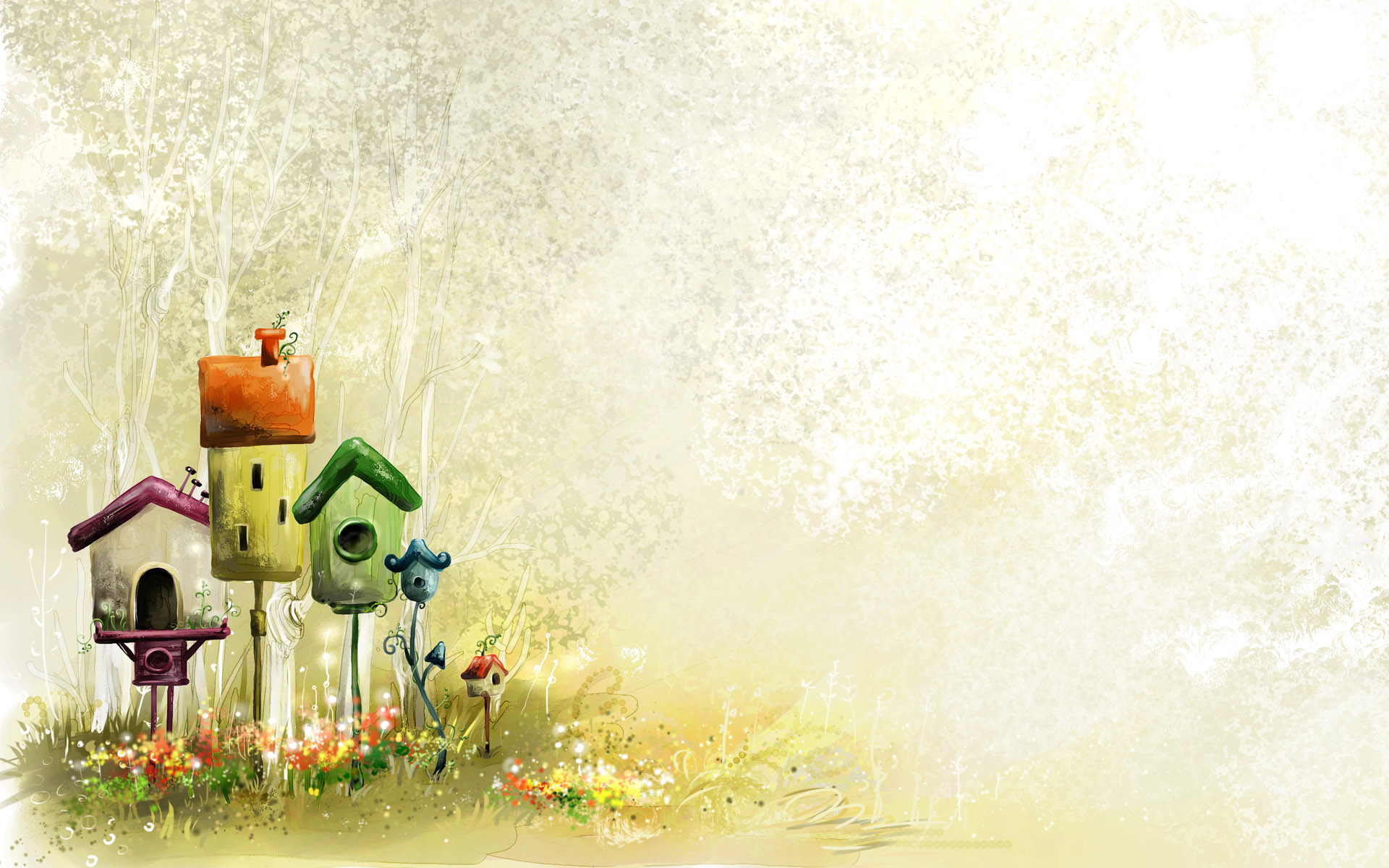 Чем занять себя на время карантина
Самоизоляция — вынужденная мера, но это не значит, что можно только лежать на диване. Дома есть так много интересных занятий! Советуем вам, что можно сделать на карантине.
Приготовьте необычное блюдо
Если в рабочую неделю вы не могли найти время и силы на готовку, то сейчас это можно исправить. Добавьте в уже привычные вам блюда что-то оригинальное, например, необычный ингредиент. Действуйте осторожно, чтобы не испортить обед! Еще один способ развлечься — создать что-то совершенно новое.
Посмотрите фильм
Многие онлайн-кинотеатры предоставили бесплатный доступ к библиотекам в период карантина. Например, сервис more.tv дает промокод на месяц бесплатной подписки. Наверняка у вас есть списки фильмов, которые вы давно хотели посмотреть. Самое время сделать это! А если у вас нет такого списка — составьте его и смотрите по фильму каждый вечер. Кстати, если у вас дома есть проектор, вы можете превратить комнату в домашний кинотеатр.
Пообщайтесь с друзьями (но только в онлайне)
Благодаря развитию социальных сетей и мессенджеров вы можете всегда оставаться на связи и обсуждать с друзьями все новости. Даже традиционная встреча друзей в пятницу вечером возможна по видеосвязи. Включайте камеру на своем гаджете и зовите друзей в беседу! А если хочется познакомиться с новыми людьми, воспользуйтесь функцией онлайн-чатов и онлайн-баров. Один из таких создан в Петербурге. И еще совет для тех, кто очень любит общаться. Если вам стало скучно, можно поиграть с друзьями в онлайн-игры, например, в морской бой.
Приобретите полезную привычку
По мнению психологов, закрепить новую привычку можно за 21 день. Дома вы сможете контролировать себя. К тому времени, как карантин пройдет, вы сможете похвастаться новой полезной привычкой. Для отслеживания прогресса вам поможет трекер привычек — сделайте его сами или скачайте в интернете.
Освойте новую профессию
Из-за карантина многие онлайн-школы и университеты открыли бесплатный доступ к курсам. Вы можете заняться самообразованием и прослушать лекции о науке, искусстве, подтянуть иностранные языки и даже освоить азы программирования. А если вы хотите просто попробовать себя в другой роли, лучшим решением станут игры-симуляторы: можно возглавить отель, завоевать неизведанные территории, отправиться на разведку, стать детективом и многое другое.
Займитесь спортом
Самоизоляция — не повод жить без спорта. Благодаря домашним тренировкам вы сможете поддержать форму и получить физические нагрузки. Начните с простой зарядки, которую делали на уроках физической культуры. Дальше — больше: попробуйте поискать каналы на YouTube с домашними тренировками. Отличным помощником станут специальные приложения на iOS и Android, доступные в магазинах. И не забывайте разминаться, если вы в период карантина работаете из дома. Поставьте себе будильник, к примеру, раз в час, вставайте из-за стола, двигайтесь по квартире или делайте легкую зарядку.
Посетите виртуальную экскурсию
В период самоизоляции многие музеи приостановили работу на неопределенный срок. Вместо этого посетите их виртуальные туры! Например, вам доступна экскурсия по Эрмитажу, снятая на iPhone. А в онлайн-сообществах Исаакиевского собора, Мариинского театра, Метрополитен-оперы и Венской оперы каждый вечер проходят трансляции, где можно послушать концерты и спектакли.